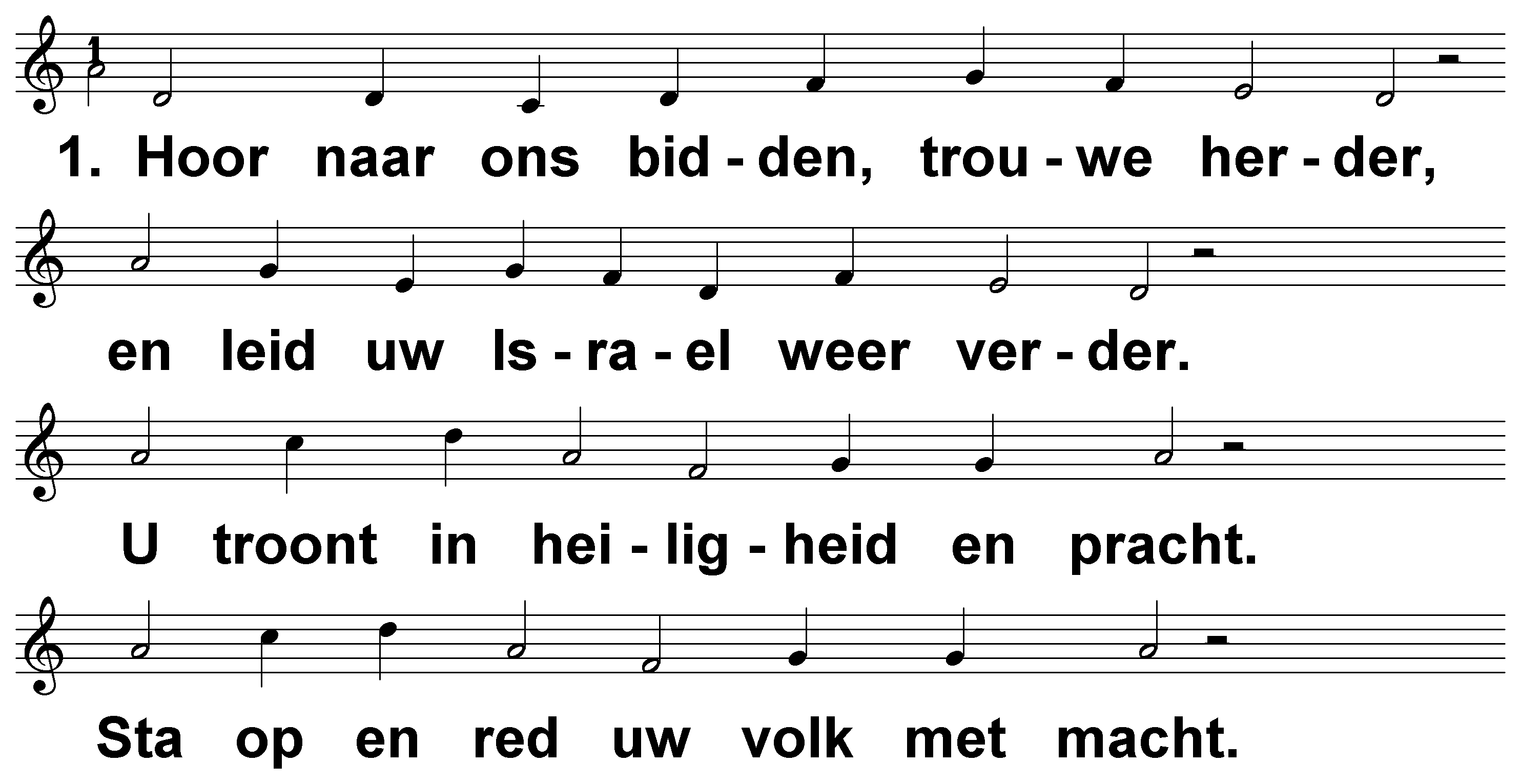 Psalm 80 (DNP) 	t. A. Vreugdenhil; m. Genève 1562
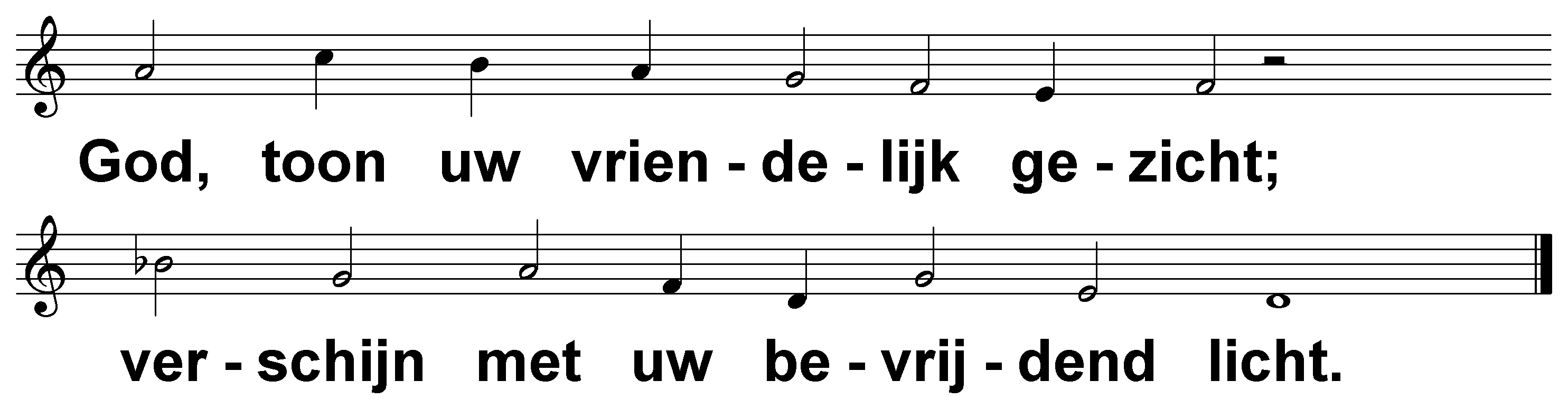 Psalm 80 (DNP) 	t. A. Vreugdenhil; m. Genève 1562
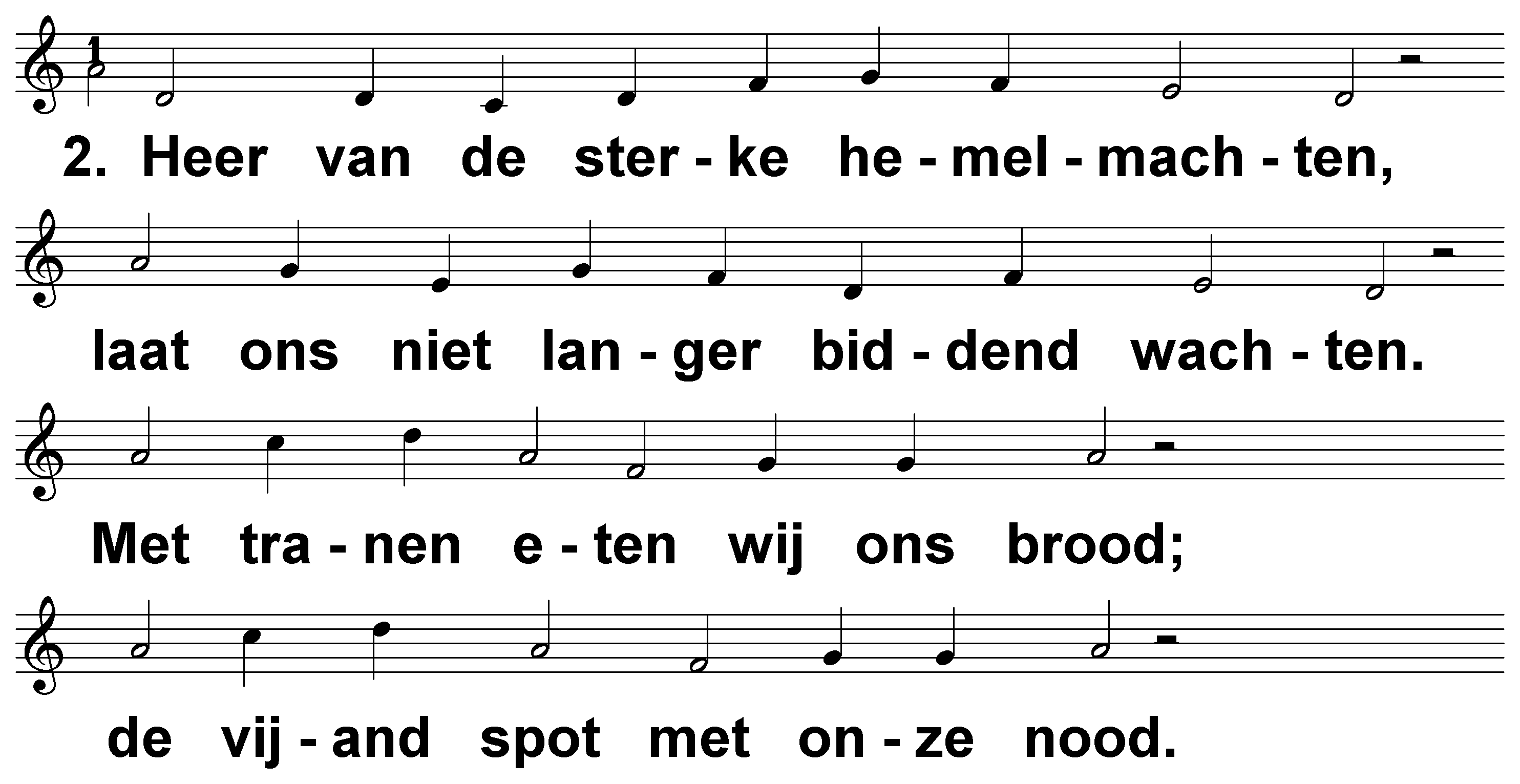 Psalm 80 (DNP) 	t. A. Vreugdenhil; m. Genève 1562
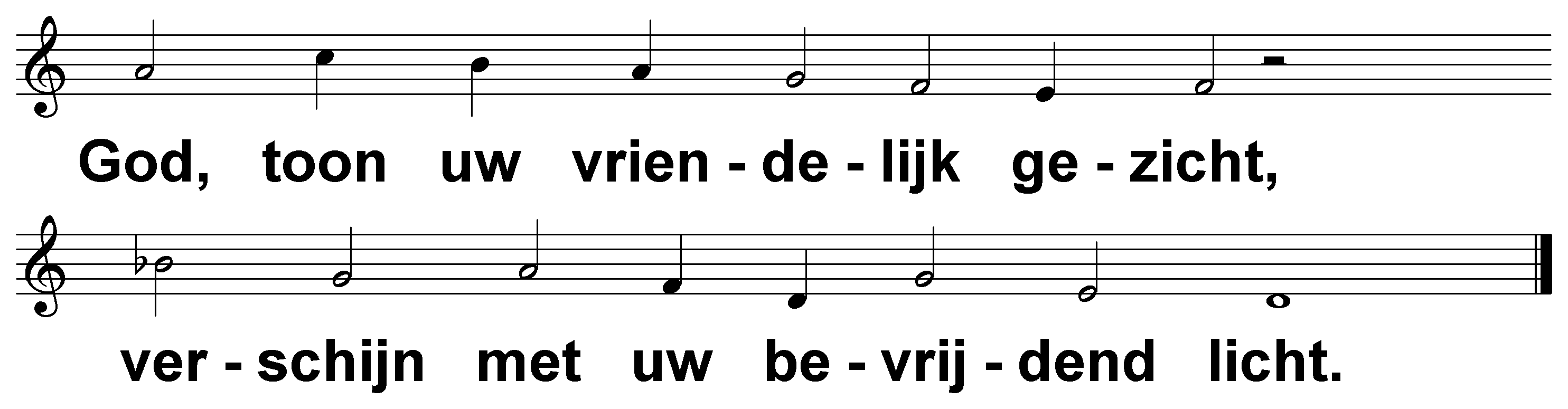 Psalm 80 (DNP) 	t. A. Vreugdenhil; m. Genève 1562
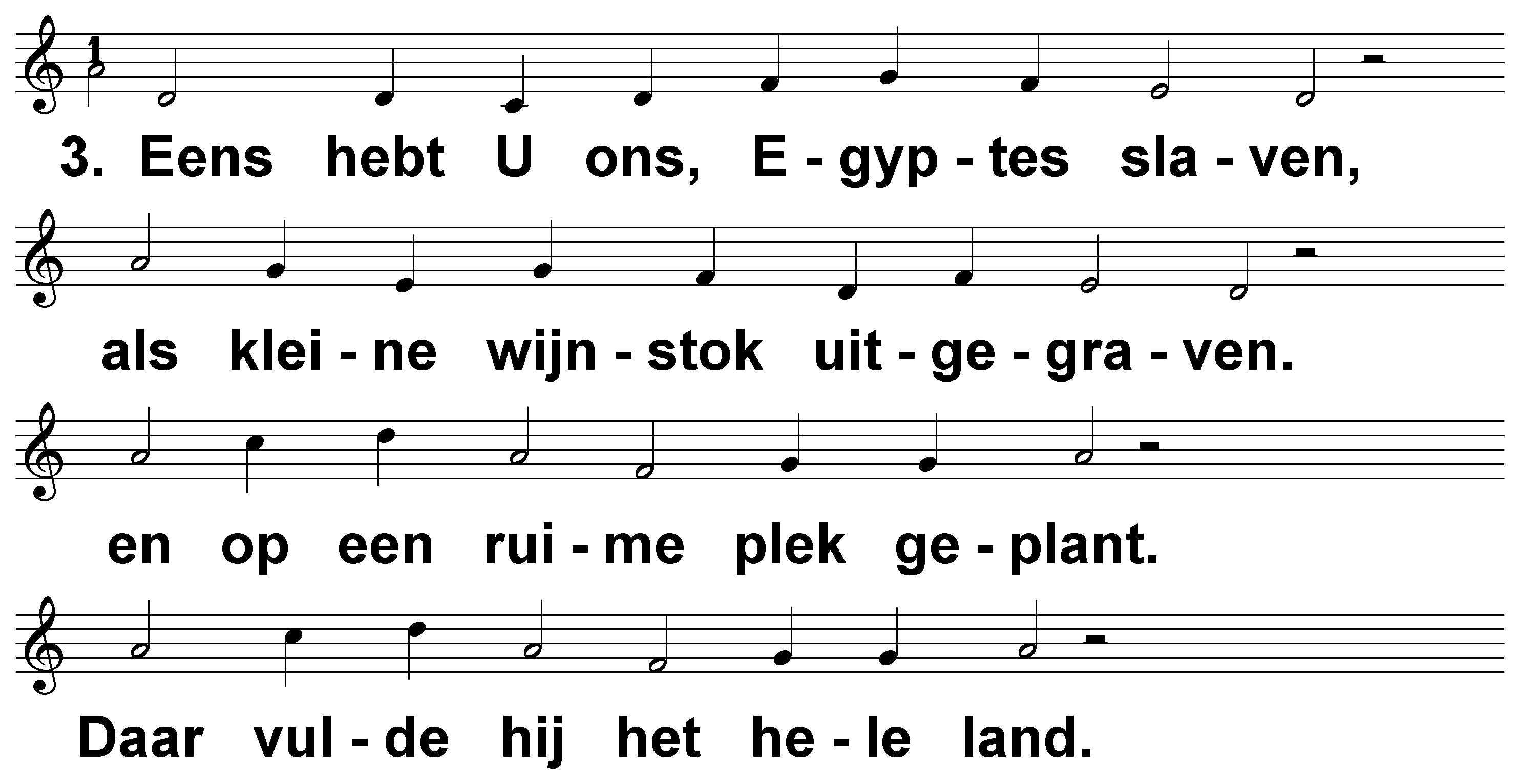 Psalm 80 (DNP) 	t. A. Vreugdenhil; m. Genève 1562
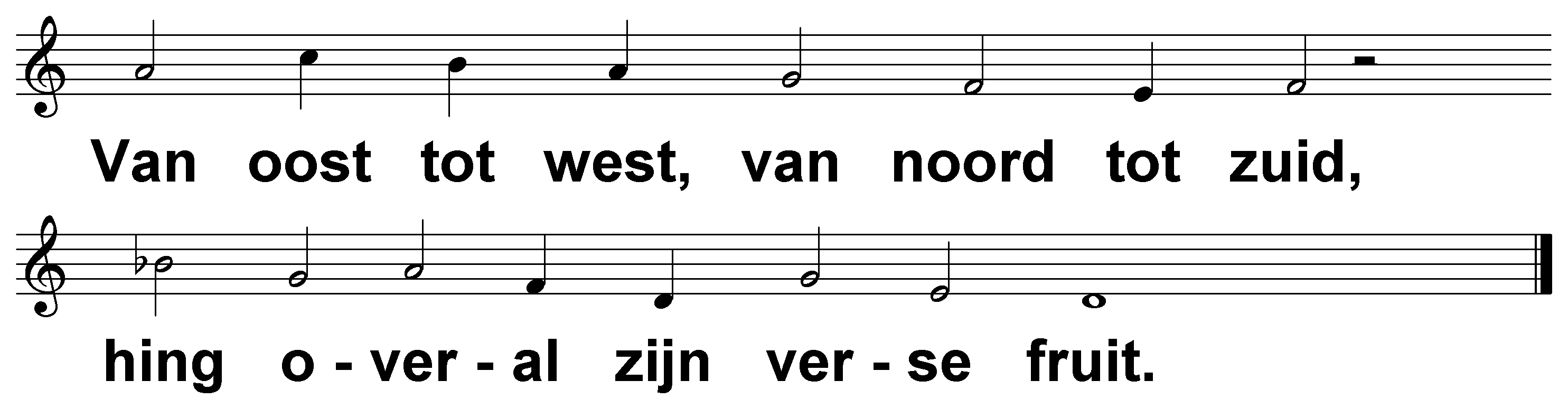 Psalm 80 (DNP) 	t. A. Vreugdenhil; m. Genève 1562
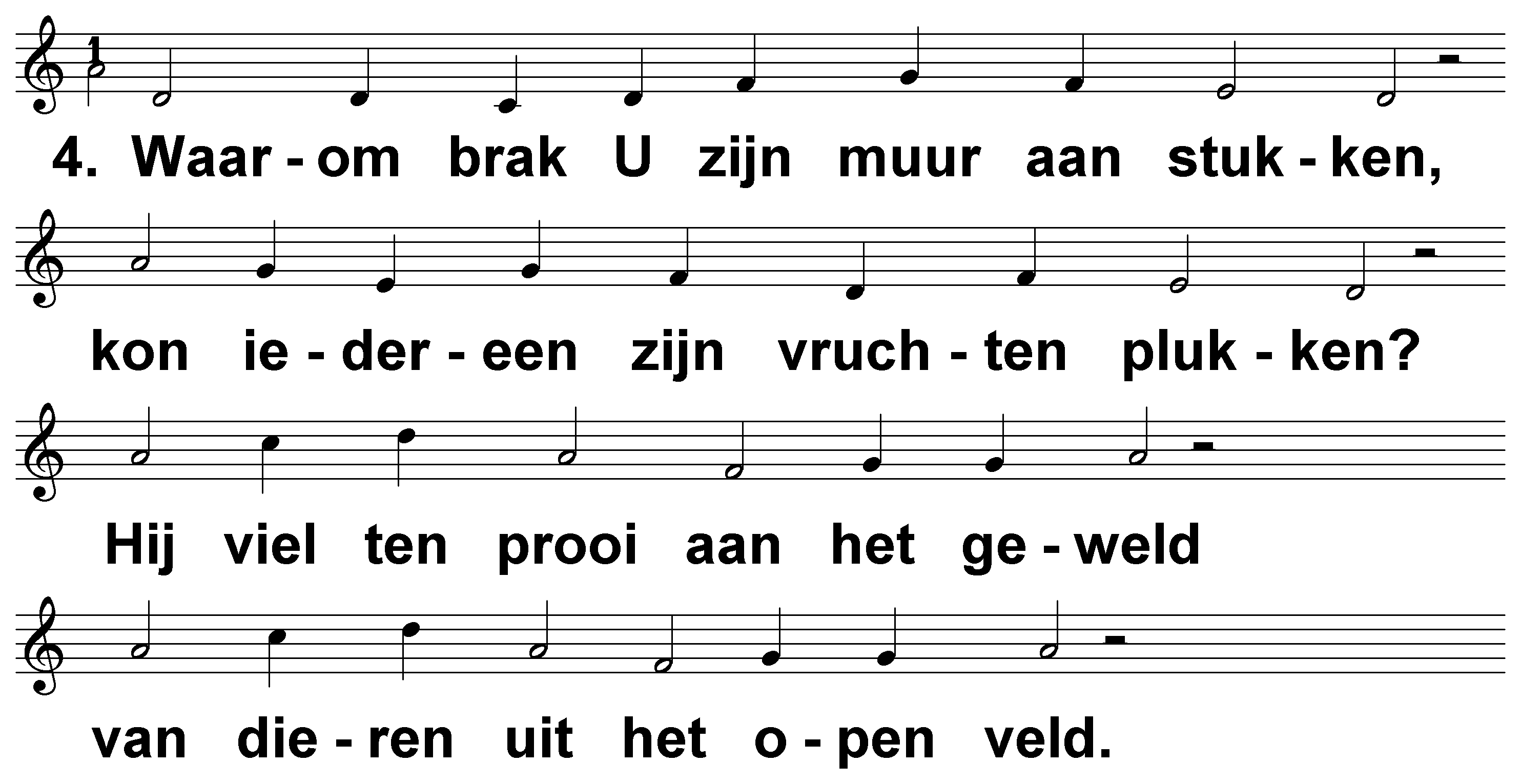 Psalm 80 (DNP) 	t. A. Vreugdenhil; m. Genève 1562
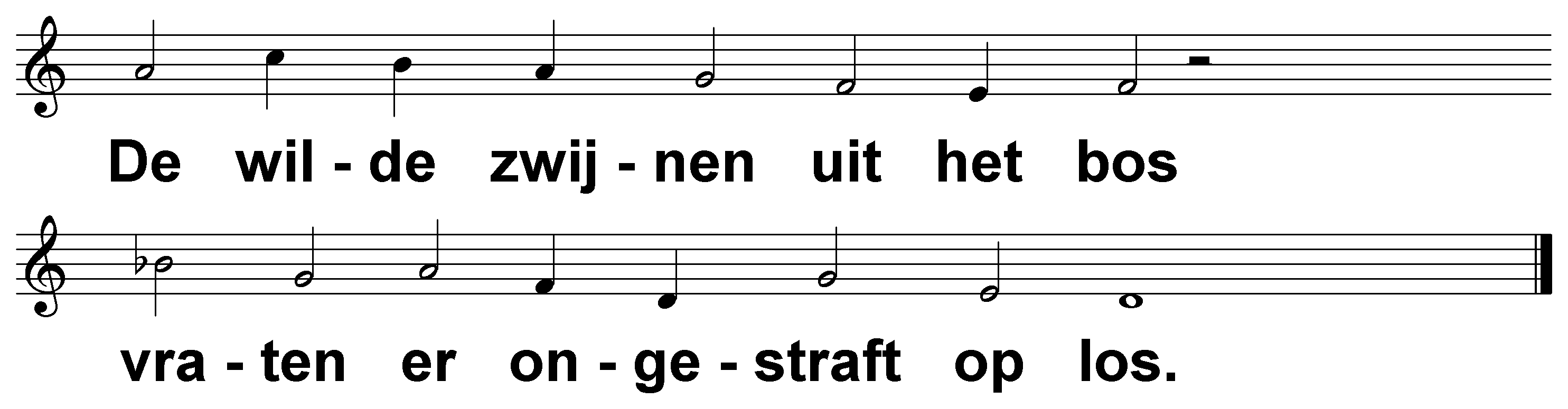 Psalm 80 (DNP) 	t. A. Vreugdenhil; m. Genève 1562
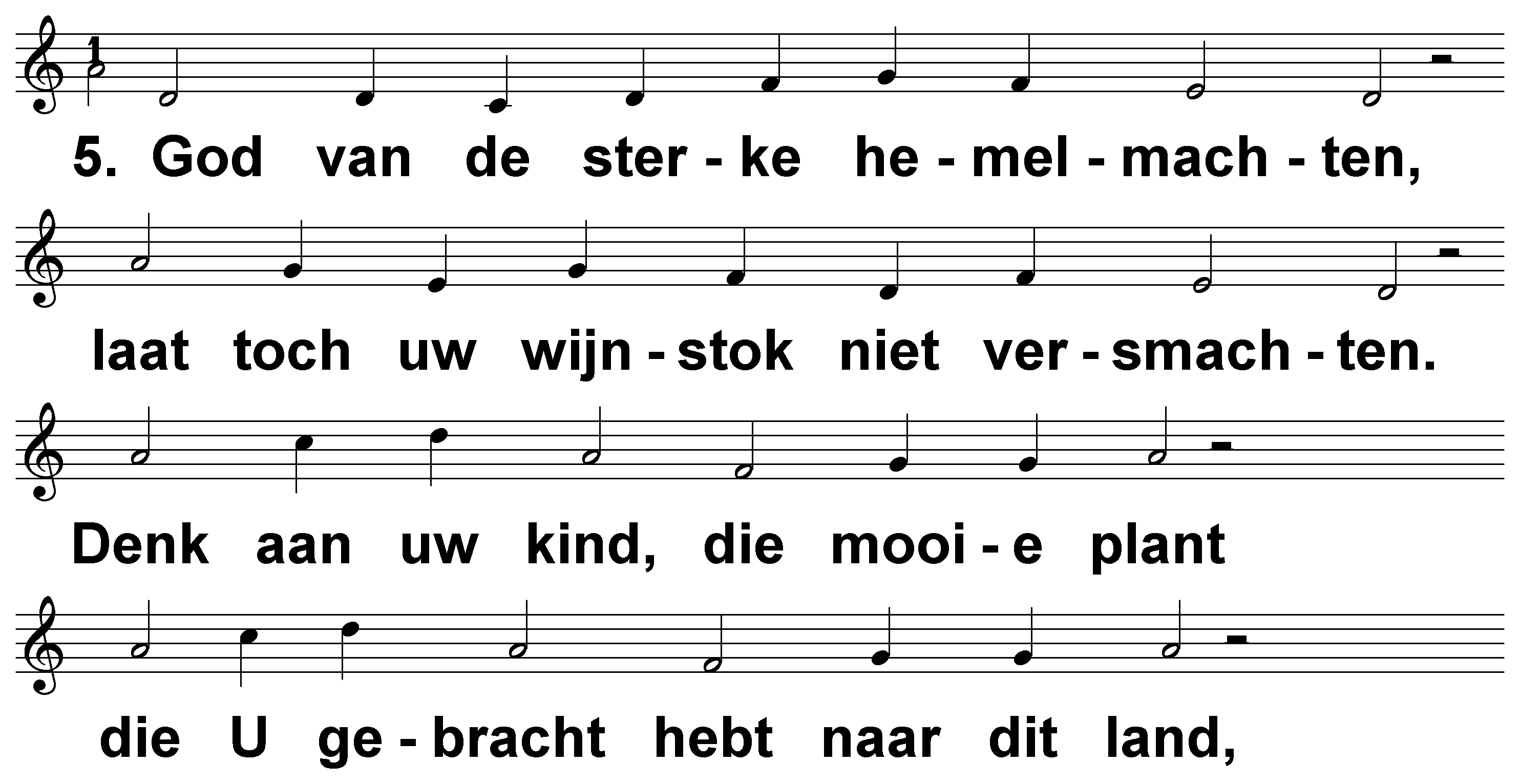 Psalm 80 (DNP) 	t. A. Vreugdenhil; m. Genève 1562
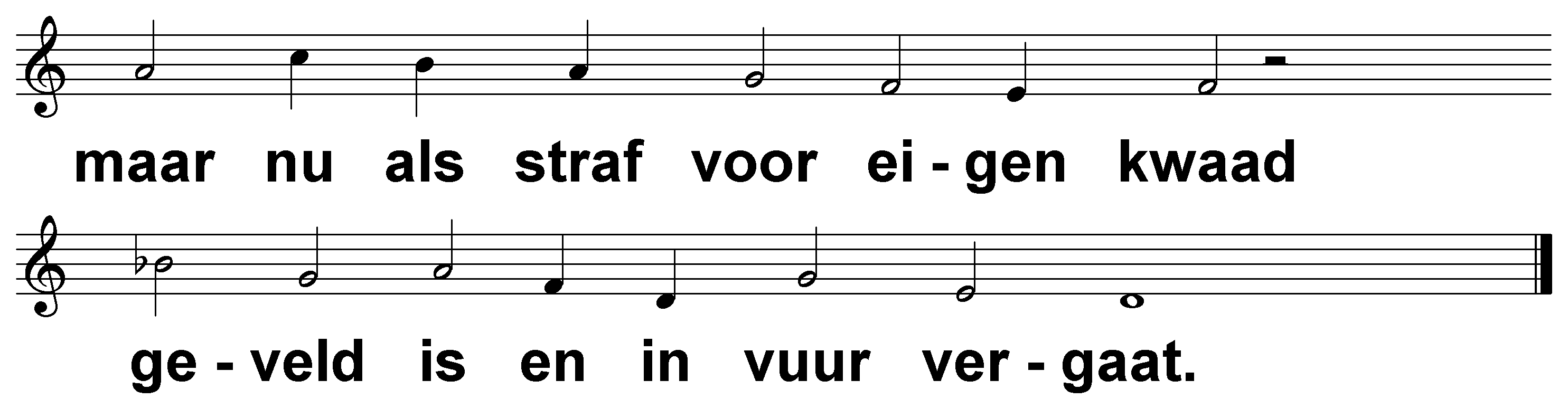 Psalm 80 (DNP) 	t. A. Vreugdenhil; m. Genève 1562
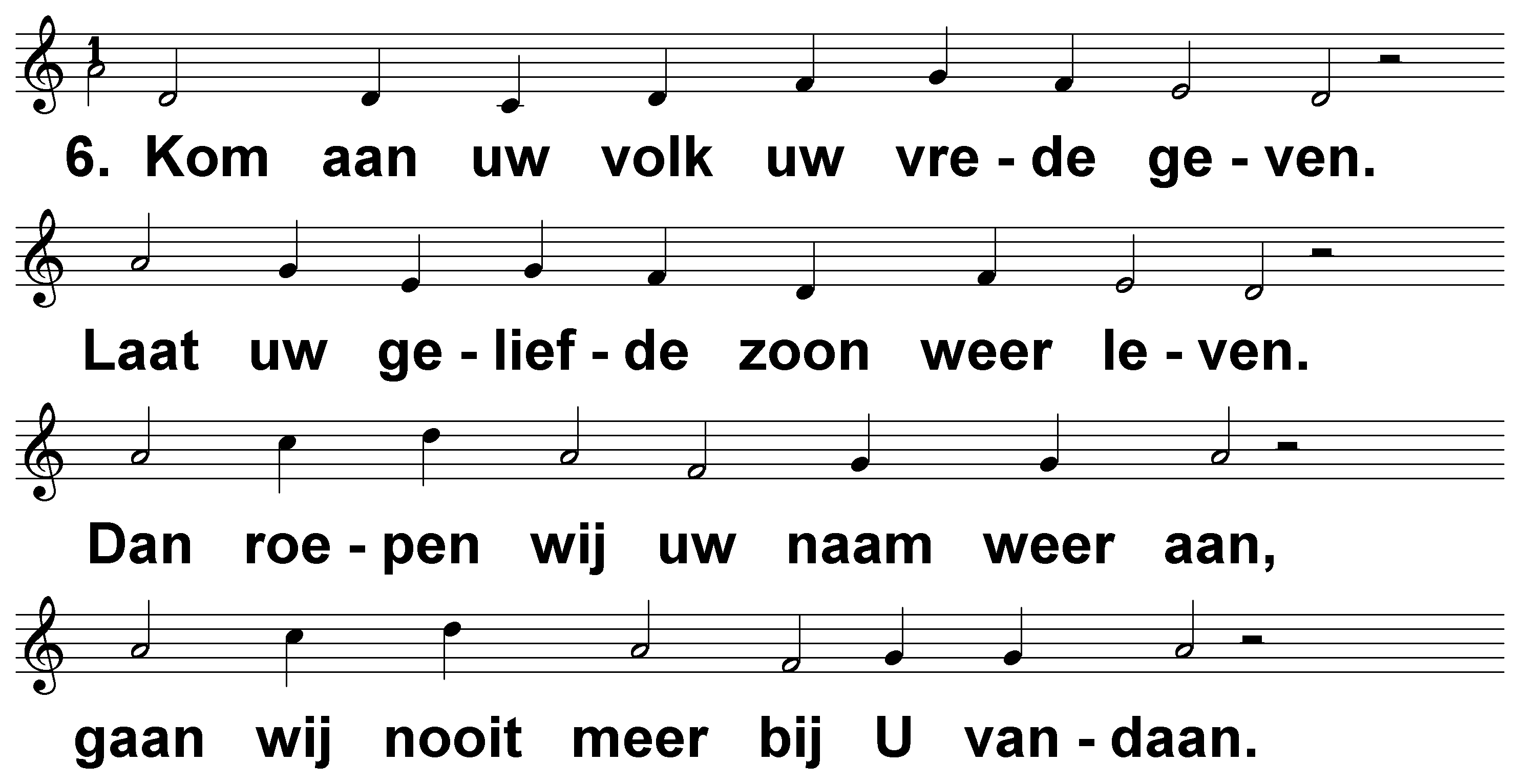 Psalm 80 (DNP) 	t. A. Vreugdenhil; m. Genève 1562
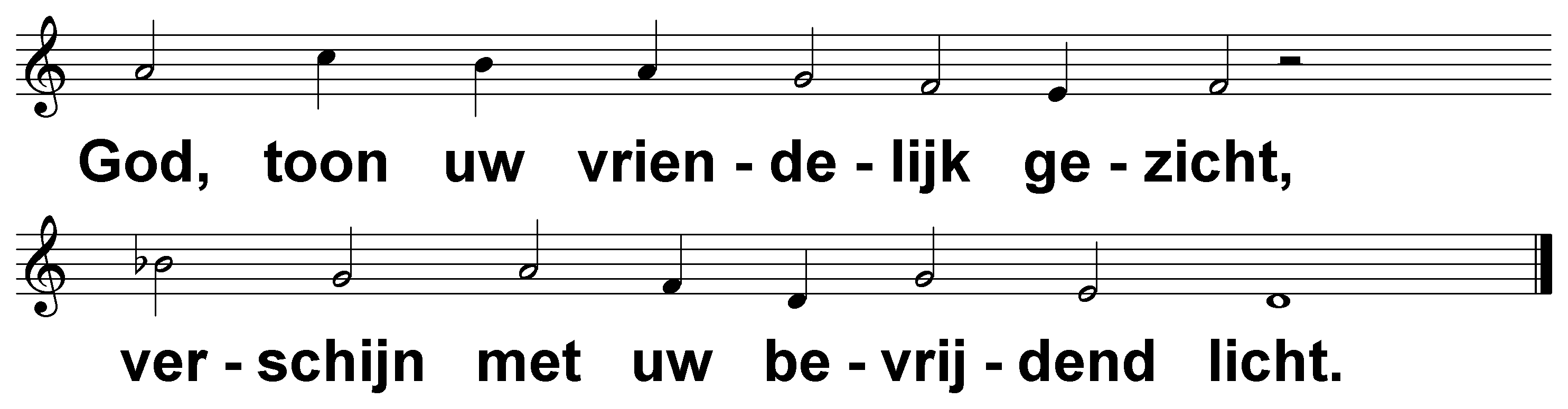 Psalm 80 (DNP) 	t. A. Vreugdenhil; m. Genève 1562